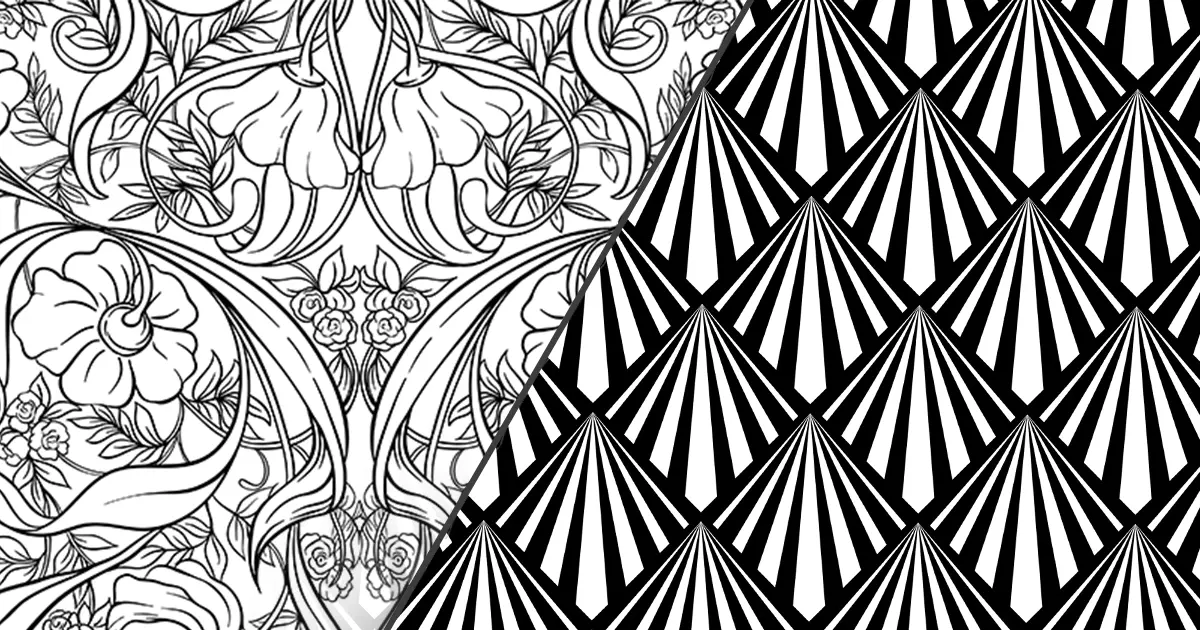 Etat des Lieux
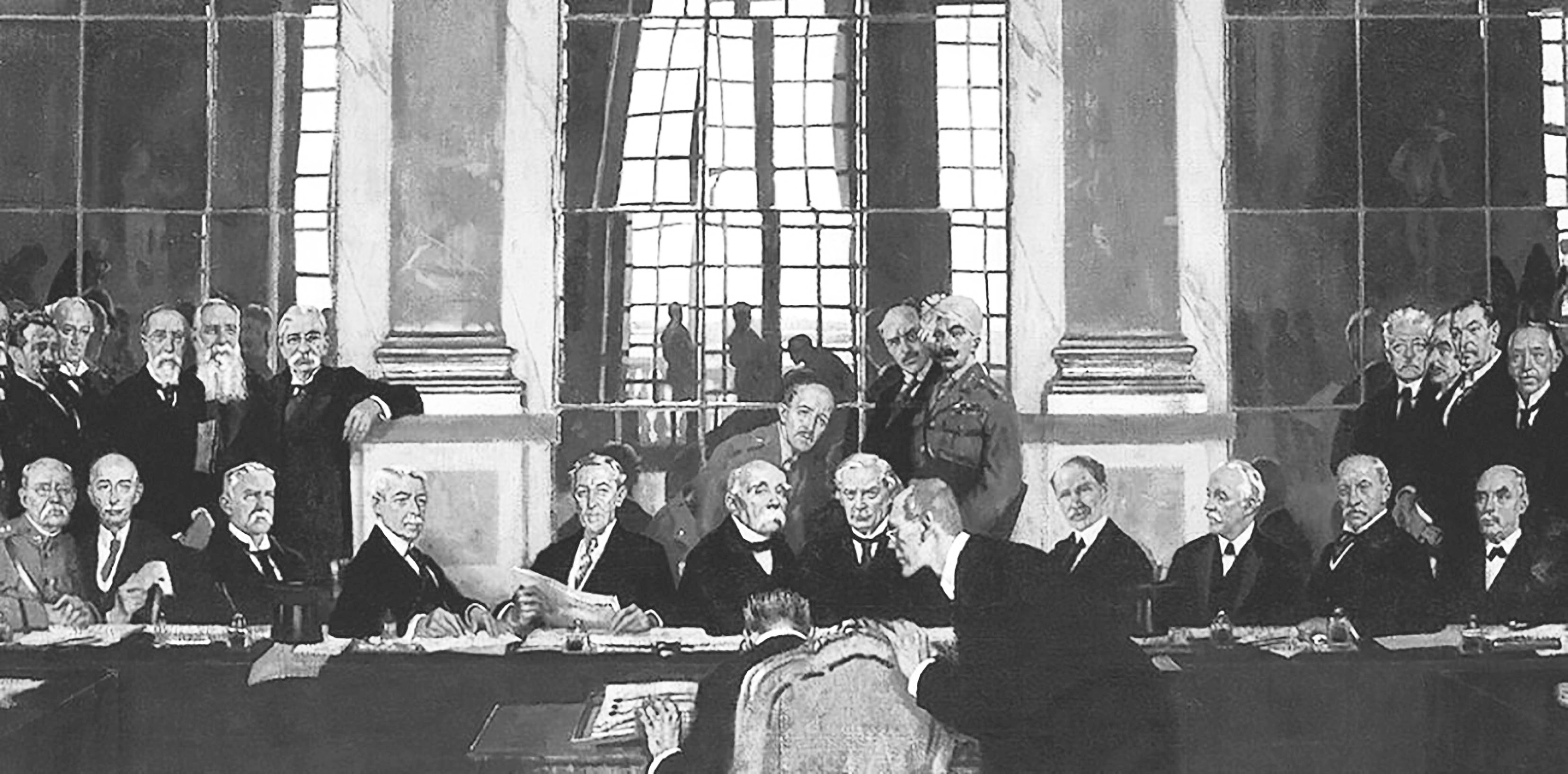 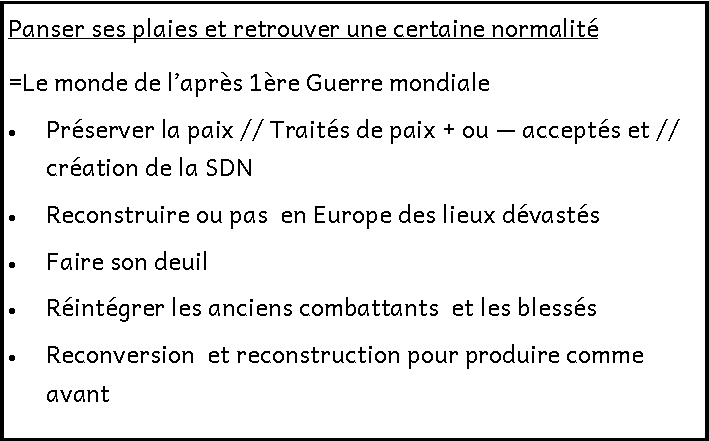 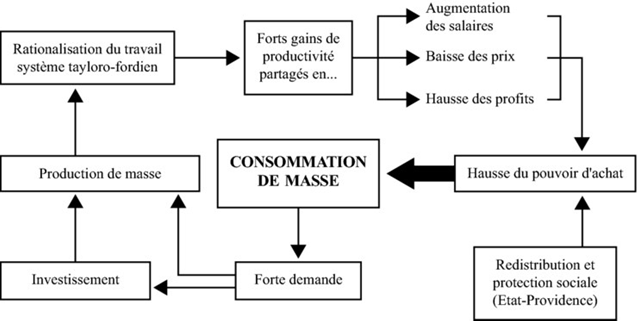 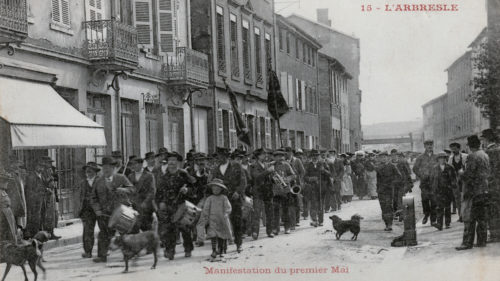 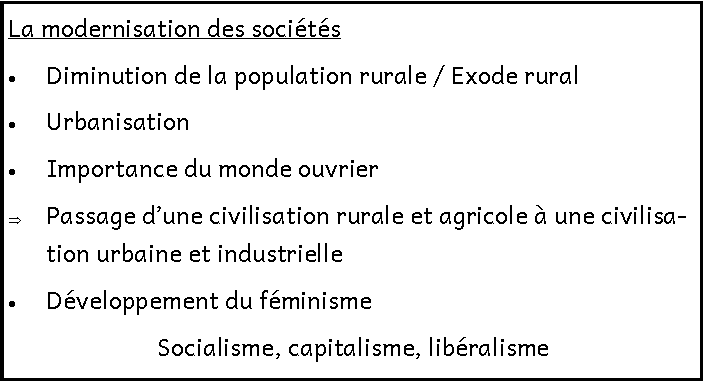 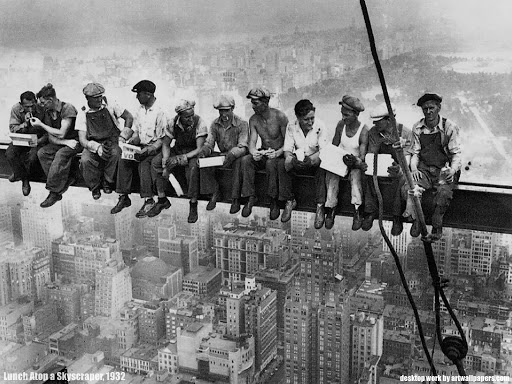 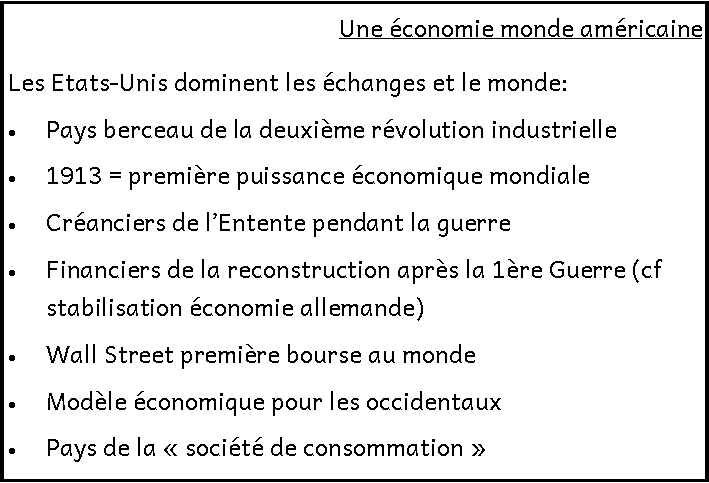 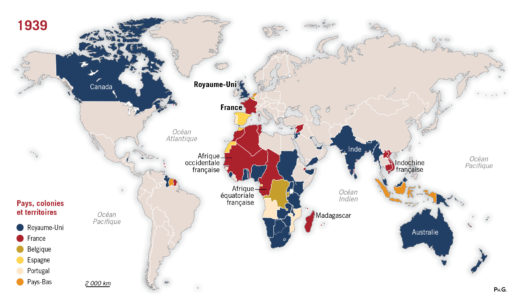 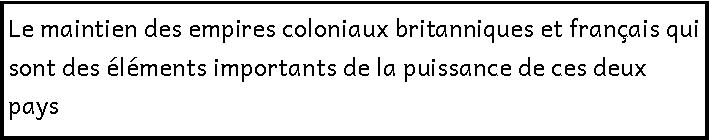